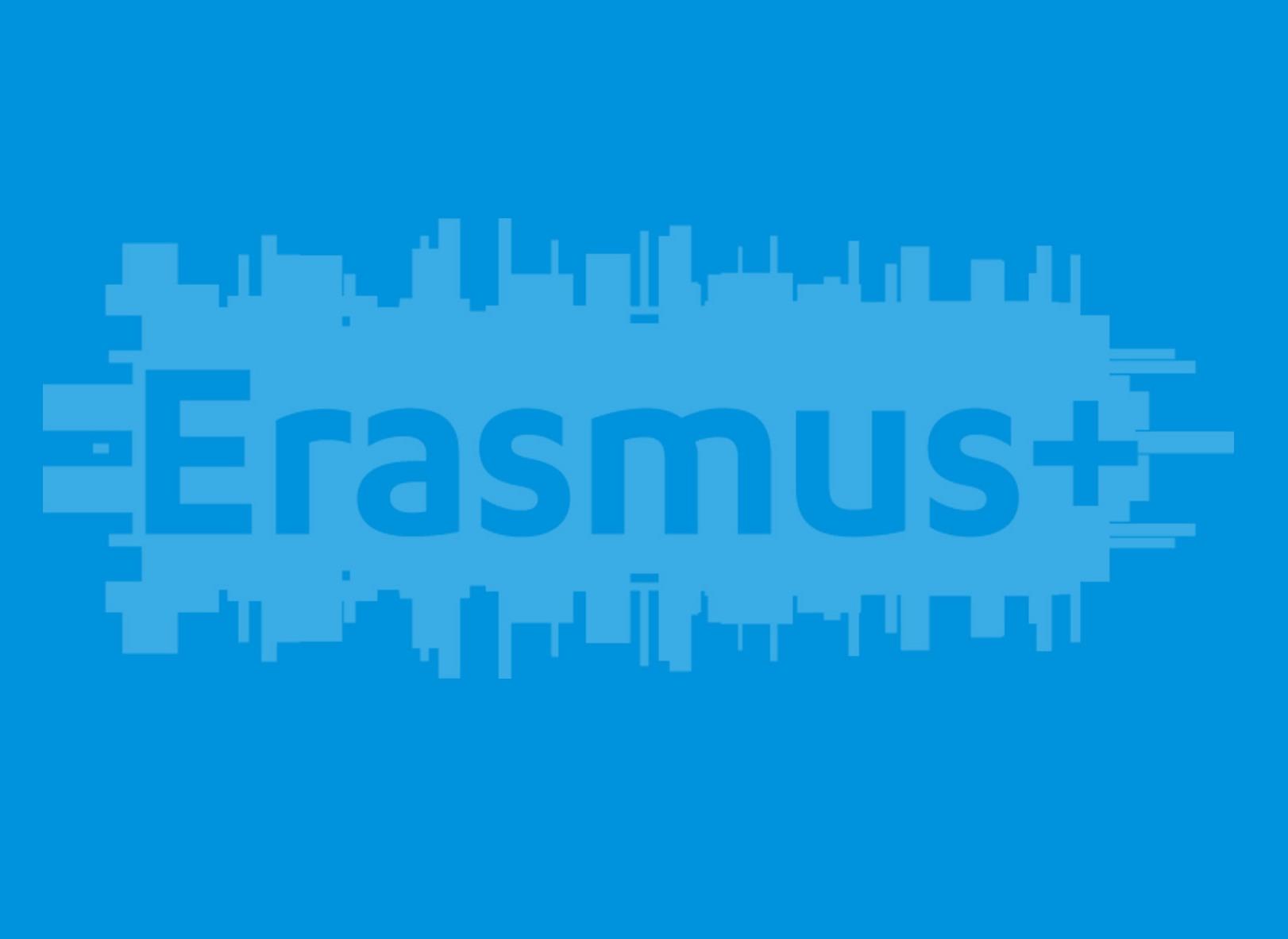 Participant Portal(URF)
- Regisztrációs útmutató -
Regisztrációs tudnivalók
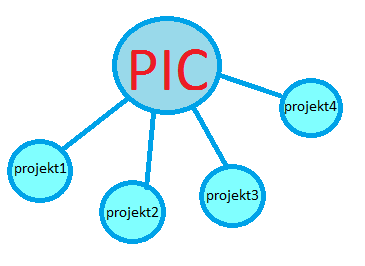 [Speaker Notes: A pályázat benyújtása előtt előzetes regisztráció szükséges a Participant Portal-on keresztül.
A regisztrációt a pályázatban megjelölt összes intézménynek el kell végeznie (küldő, fogadó és hazai konzorciumi pályázat esetén konzorciumi partnerek).
A kapott 9 számjegyű PIC kódokat kell majd beírni a pályázatba, s ezt követően az űrlapba automatikusan bekerülnek az intézményi adatok.]
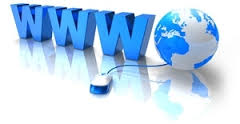 Regisztrációs tudnivalók
EU Login (=ECAS)
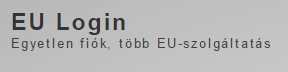 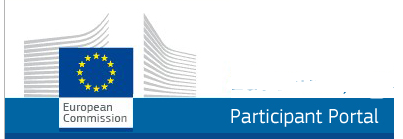 Participant Portal
Dokumentumok feltöltése
Pályázati űrlap benyújtása
PIC kód
Pályázati űrlap kitöltése
[Speaker Notes: Csak ECAS felhasználói fiókkal rendelkező személyek tudnak regisztrálni. Az ECAS felületre természetes személyként (saját névvel és e-mail címmel) kell regisztrálni, majd ezt követően végezhető el az intézményi regisztráció a Participant Portalon keresztül. Az ECAS regisztrációról készült egy rövid magyar nyelvű kézikönyv, ami elérhető a honlapunkról. 
Fontos, hogy amennyiben nem saját intézményünk, hanem egy másik intézmény nevében regisztrálnak a Participant Portal-ra, akkor kontakt személyként a regisztrált szervezet egy munkatársát kell megjelölni.]
Ha már van EU Login (ECAS) fiók →Login
Ha még nincs EU Login (ECAS) fiók → Register → Login
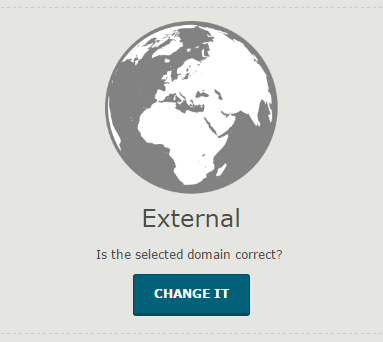 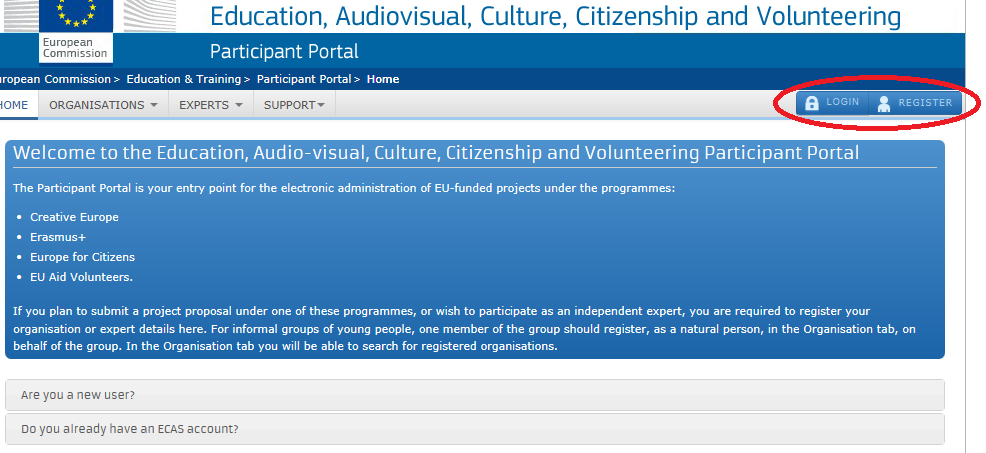 [Speaker Notes: A regisztrációs felület egyelőre csak angolul érhető el DE! a magyar intézmény adatait magyarul (ékezet nélkül) kell kitölteni. A rendszer még fejlesztés alatt áll: próbálják meg ékezetekkel kitölteni a kért adatokat, viszont ha nem engedi a rendszer elmenteni, akkor lehet ékezet nélkül is.
Az ECAS regisztrációról készült egy rövid magyar nyelvű kézikönyv, ami elérhető a honlapunkról.]
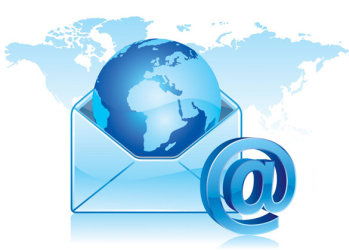 EU Login(ECAS) regisztráció
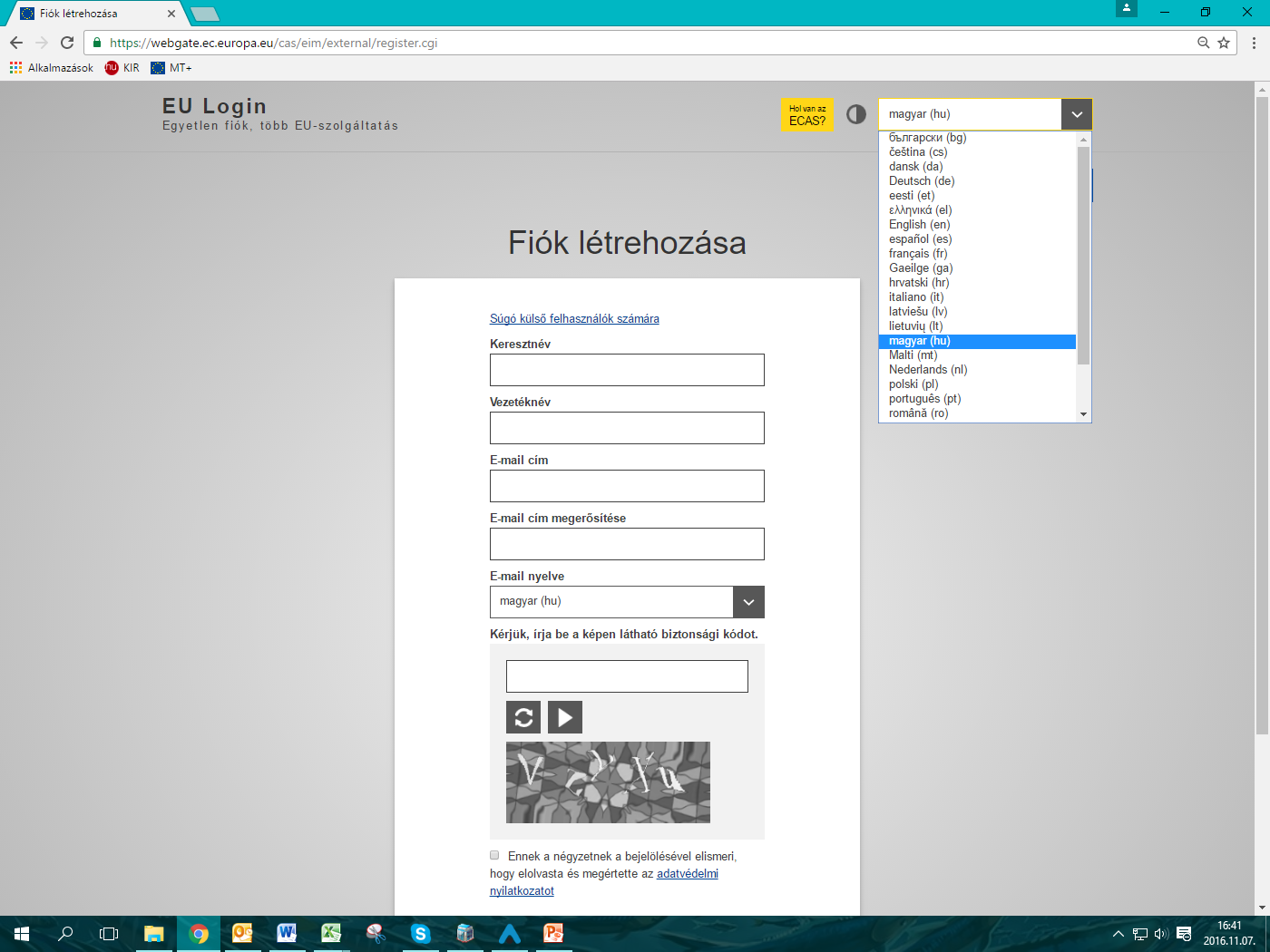 E-mail: intézményi vagy megosztott cím
Ha már van EU Login (ECAS) fiók →Login
Ha még nincs EU Login (ECAS) fiók → Register → Login
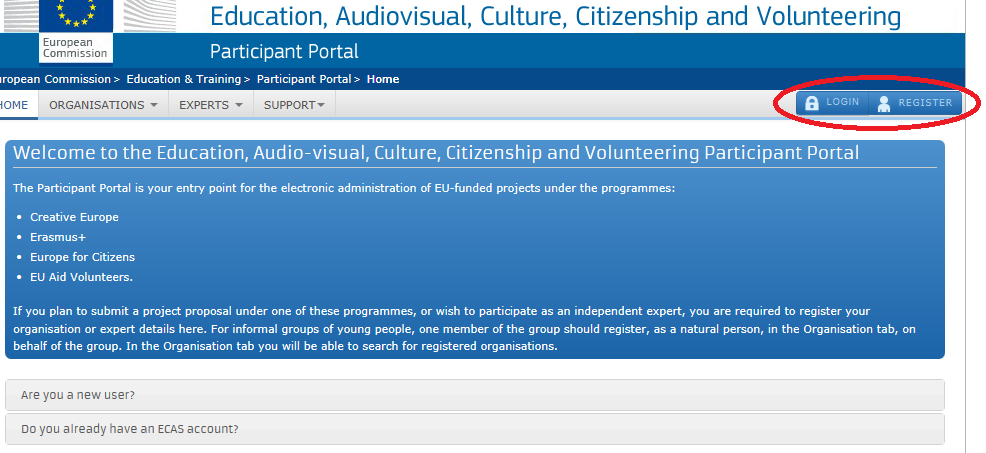 [Speaker Notes: A regisztrációs felület egyelőre csak angolul érhető el DE! a magyar intézmény adatait magyarul (ékezet nélkül) kell kitölteni. A rendszer még fejlesztés alatt áll: próbálják meg ékezetekkel kitölteni a kért adatokat, viszont ha nem engedi a rendszer elmenteni, akkor lehet ékezet nélkül is.
Az ECAS regisztrációról készült egy rövid magyar nyelvű kézikönyv, ami elérhető a honlapunkról.]
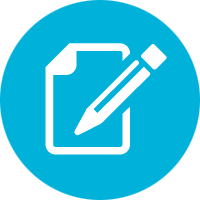 Participant Portal > Login
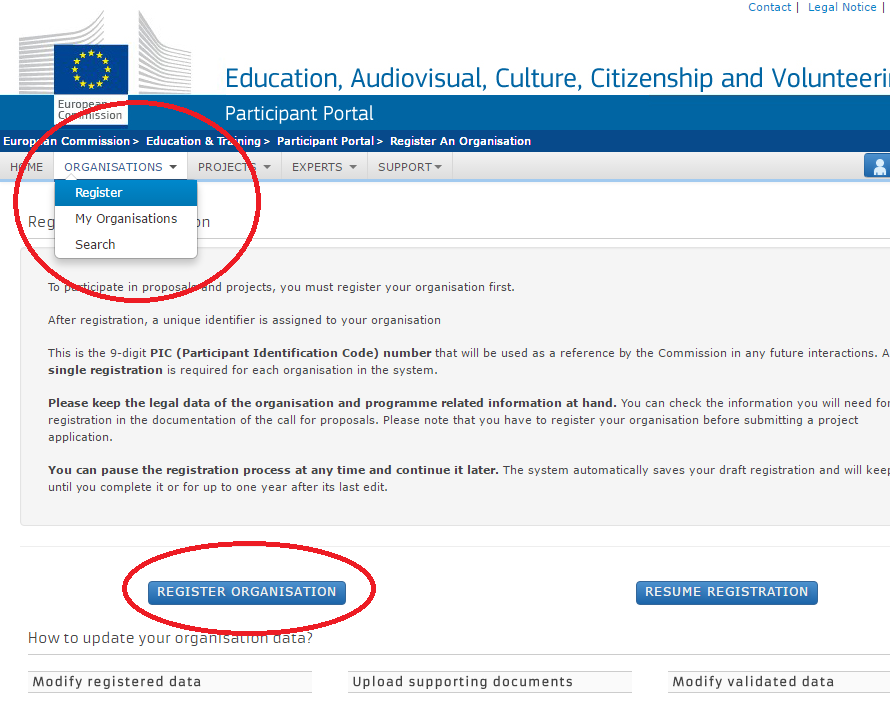 hivatalos dokumentumait előkészíteni (OM, adószám, bírósági bejegyzés)
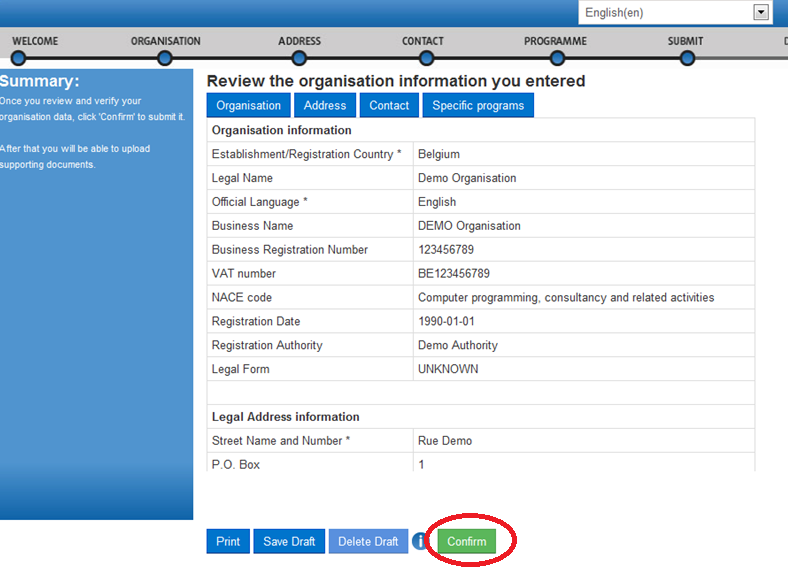 Nem kötelező mezőket is!
A Welcome, Organisation, Address, Contact és Programme menüpontok alatt a szervezetre vonatkozó releváns mezőket ki kell tölteni, majd a Confirm gombra kattintva lehet a regisztrációt véglegesíteni.
[Speaker Notes: A regisztráció során meg kell adni többek között olyan adatokat, mint a bírósági bejegyzés száma, OM azonosító, adószám, stb., így érdemes a szervezet hivatalos dokumentumait előkészíteni.
Fontos, hogy ügyeljenek arra, hogy a nem kötelező mezőket is kitöltsék, mert az e-formon (pályázati űrlapon) ezek már kötelező mezőnek számíthatnak.
Arra is figyeljenek, hogy a regisztrációt lehetőség szerint ne hagyják félbe, mert időkorlát van beállítva a honlapon, így az adatok elveszhetnek és elölről kell kezdeni az egészet.]
A regisztrált szervezet megkapja egyedi PIC kódját.
A rendszer automatikus e-mailt küld a regisztrációt végző 
személynek és a megadott kapcsolattartónak. (1-2 nap)
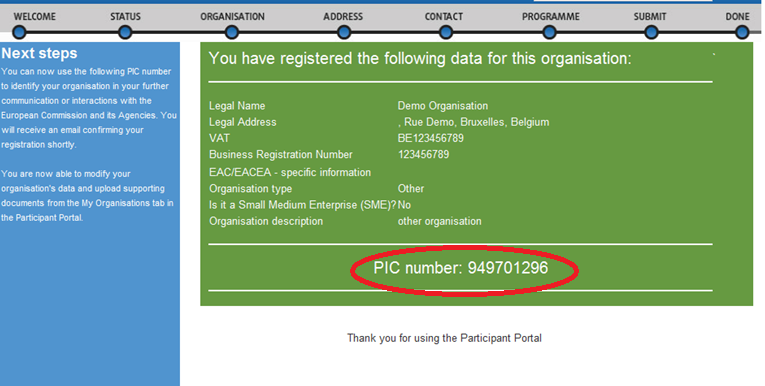 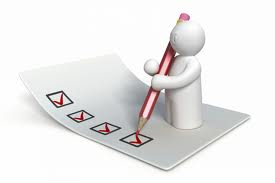 [Speaker Notes: Előfordulhat, hogy az automatikus e-mail csak 1-2 nappal később érkezik meg! A PIC kódot érdemes a regisztráció végén feljegyezniük saját maguknak.]
Feltöltendő dokumentumok
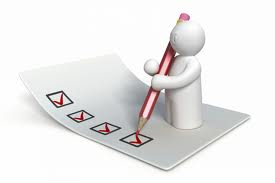 A szervezet jogi státuszát/személyiségét igazoló dokumentum
	(Legal Entity Form egységes űrlap)

A szervezet létrehozását igazoló dokumentum hiteles másolataKöznevelési intézmények esetén ez lehet a KIR adatbázisból kinyomtatott, részletes intézményi adatokat tartalmazó dokumentum az intézményvezető hitelesítésével vagy az ugyanitt is elérhető Nyilvántartásbavételi határozat.

Adószám igazolása (nem szükséges közösségi adószám!):
30 napnál nem régebbi NAV igazolás az adószámról vagy
köztartozás mentes adatbázisból 30 napnál nem régebben kinyomtatott, hitelesített (dátum, aláírás pecsét) lekérdezés.
Köznevelési intézmények esetében a KIR-ből nyomtatott dokumentum tartalmazza az adószámot, így külön igazolás esetükben nem szükséges.
[Speaker Notes: A sikeres regisztrációt követően, de még a pályázat benyújtása előtt a következő dokumentumokat fel kell töltenie a pályázatban megjelölt összes partnerintézménynek (küldő, fogadó, hazai konzorciumi partner) a Participant Portalra. Eddigi információink alapján ezeket a dokumentumokat a fogadó intézménynek is fel kell töltenie, de Brüsszellel egyeztetünk még erről, ill. várjuk a hivatalos állásfoglalást.]
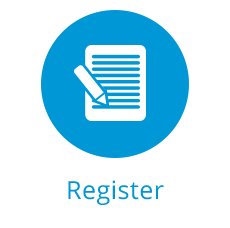 Feltöltendő dokumentumok
Pénzügyi azonosító adatlap
	(Financial Identification form)
	(csak a pályázatot benyújtó intézménynek, KLIK ellenjegyzi)

Bankszámlaszám igazolása 
(csak a pályázatot benyújtó intézménynek kell feltölteni):
folyószámla-kivonat, vagy
bankszámla-szerződés, vagy
bankszámla-igazolás.
Mindhárom esetben hitelesített másolat fogadható el, és tartalmazniuk kell az IBAN számot.
[Speaker Notes: A sikeres regisztrációt követően, de még a pályázat benyújtása előtt a következő dokumentumokat fel kell töltenie a pályázatban megjelölt összes partnerintézménynek (küldő, fogadó, hazai konzorciumi partner) a Participant Portalra. Eddigi információink alapján ezeket a dokumentumokat a fogadó intézménynek is fel kell töltenie, de Brüsszellel egyeztetünk még erről, ill. várjuk a hivatalos állásfoglalást.]
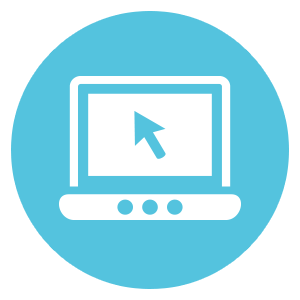 Feltöltendő dokumentumok
Kapacitásvizsgálathoz szükséges dokumentumok 
	(pályázatonként 60.000 euró  fölötti támogatási igény esetén) - 	csak az 	államháztartáson kívül eső, pályázatot benyújtó 	intézménynek kell feltöltenie

Közpénzes nyilatkozat 
(Aki nem KLIK, SZC, FM)	
Az államháztartáson kívüli intézmények esetében szükség van a közpénzekből nyújtott támogatások átláthatóságára vonatkozó nyilatkozat benyújtására is. Kérjük, ezt a nyilatkozatot is az intézményi regisztrációhoz töltse fel! (A KLIK által fenntartott intézmények esetében ezt nem szükséges kiállítani.)
[Speaker Notes: A sikeres regisztrációt követően, de még a pályázat benyújtása előtt a következő dokumentumokat fel kell töltenie a pályázatban megjelölt összes partnerintézménynek (küldő, fogadó, hazai konzorciumi partner) a Participant Portalra. Eddigi információink alapján ezeket a dokumentumokat a fogadó intézménynek is fel kell töltenie, de Brüsszellel egyeztetünk még erről, ill. várjuk a hivatalos állásfoglalást.]
A szervezet jogi státuszát igazoló dokumentum
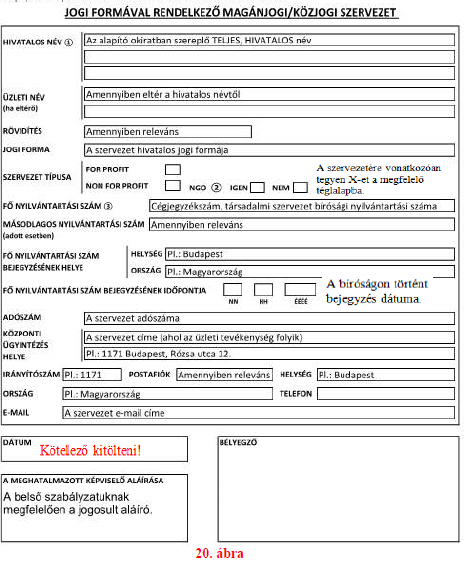 „Közjogi személyek” nevű űrlap: közintézmények, költségvetési szervek töltik ki 
„Magánvállalkozások” nevű űrlap: alapítványok, cégek, vállalkozások töltik ki 
Nyilvántartási szám: az intézmény/szervezet OM azonosítója, cégjegyzékszáma/társadalmi szervezet bírósági nyilvántartási száma
A hivatalos képviselő aláírása+intézményi pecsét
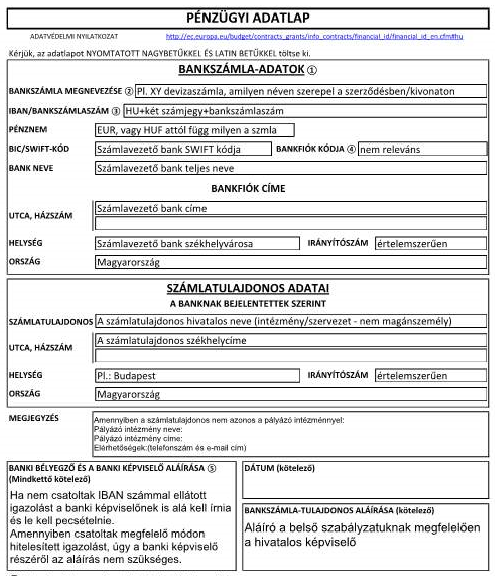 Pénzügyi adatlap
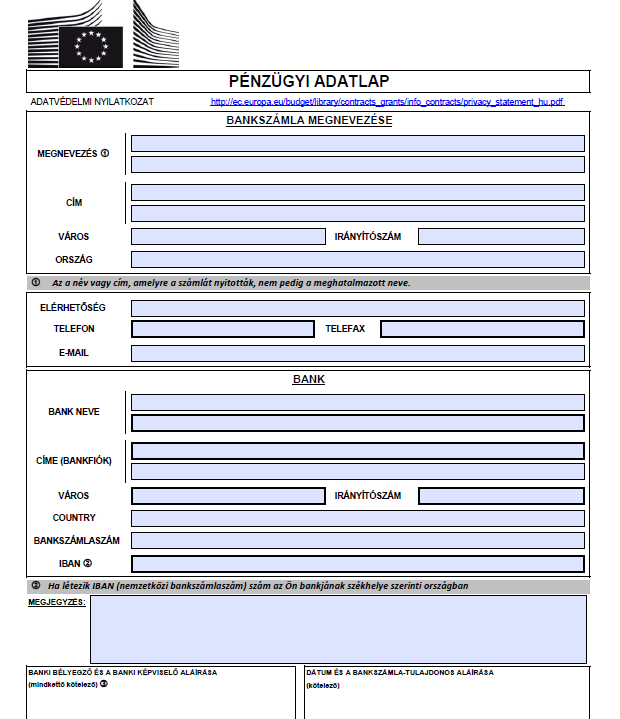 Bankszámla megnevezése, banki adatok és IBAN szám megadása
Elérhetőség mezőbe KLIK esetén a tankerület címe, e-mail, telefon
Megjegyzés mezőbe a pályázó intézmény adatai, amennyiben az nem azonos a bankszámla-tulajdonossal. (pl: KLIK)
Banki képviselő és bankszámla-tulajdonos aláírása+intézményi pecsét
Feltöltés lépései
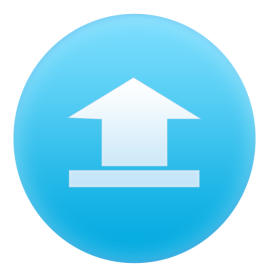 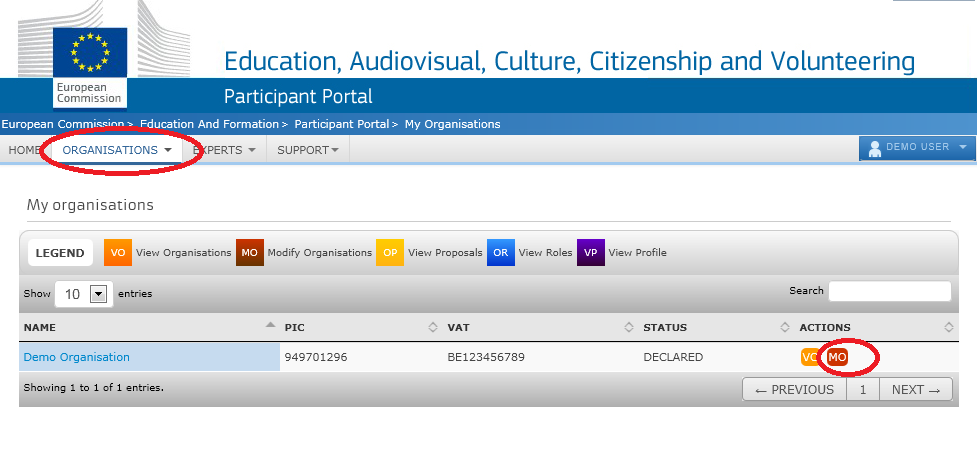 1. lépés
2. lépés
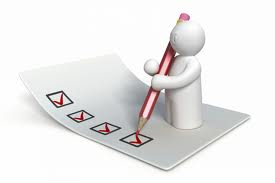 Max. 6 MB
Beszédes nevek
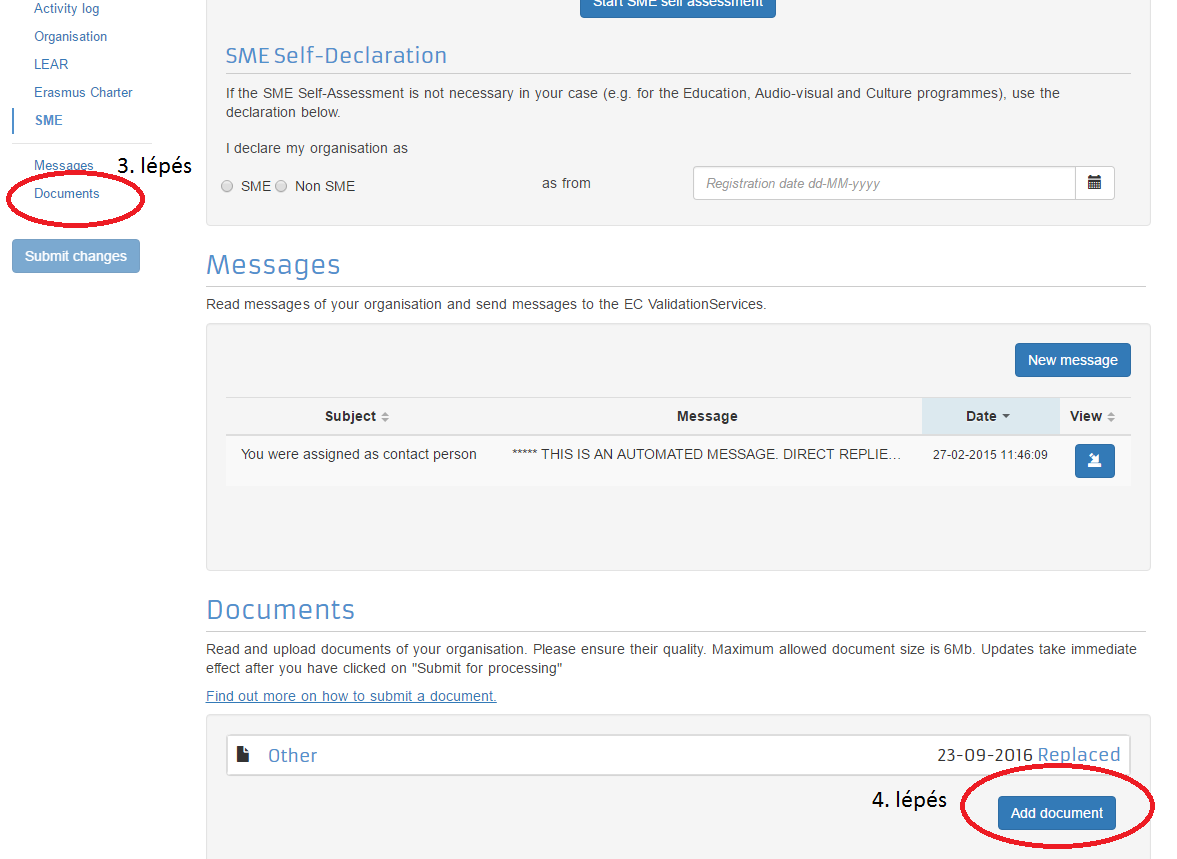 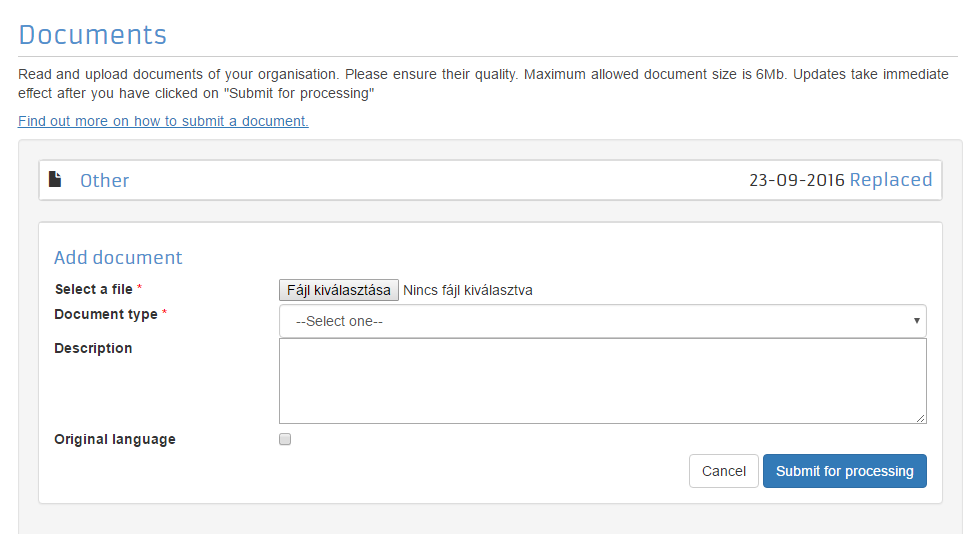 6. lépés
[Speaker Notes: Fontos, hogy a feltöltött dokumentumok nem törölhetők, csak felülírhatók/cserélhetők.
1 dokumentum max. 6 MB lehet.
Beszédes nevek, elnevezések.]
Dokumentum cseréje
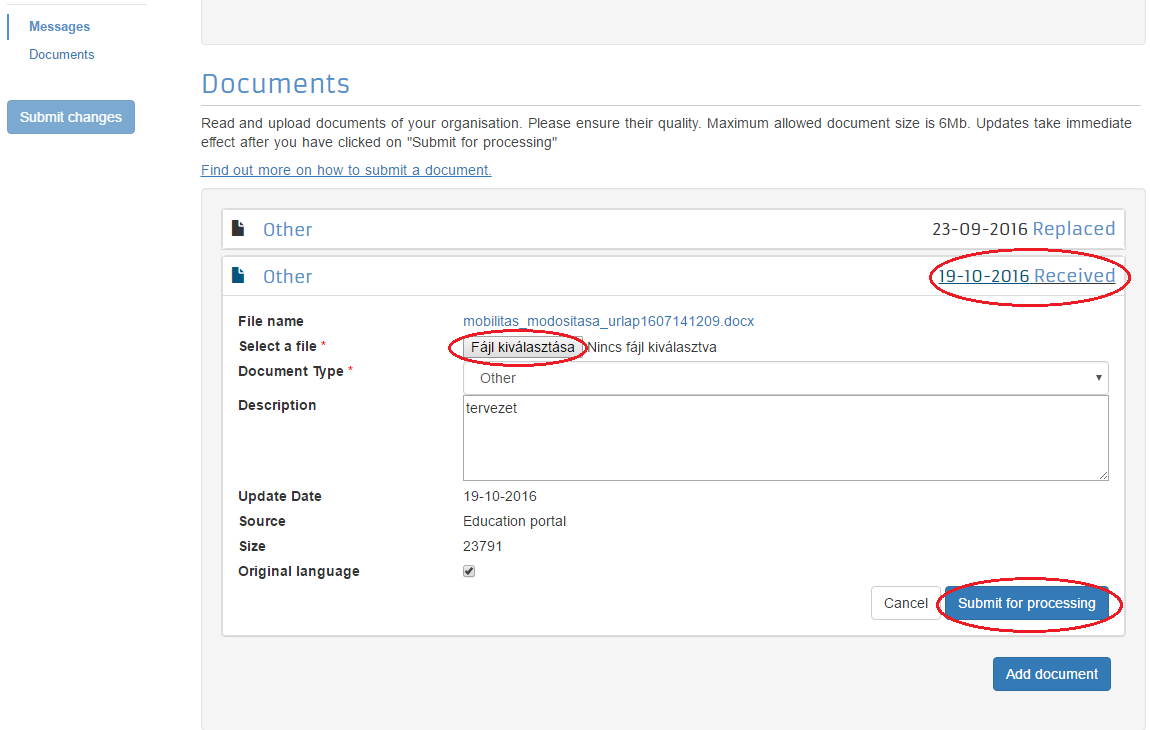 Linkek
FŐOLDAL > PÁLYÁZATOK > ERASMUS+ > FELNŐTTOKTATÁS > PÁLYÁZATI DOKUMENTUMOK
EU Login/ECAS regisztrációs kézikönyv
Regisztrációs felület
Útmutató a regisztrációhoz(teljes angol)
Útmutató a regisztrációhoz(rövidített magyar)
[Speaker Notes: A linkek diavetítéses módban nyithatóak meg.]
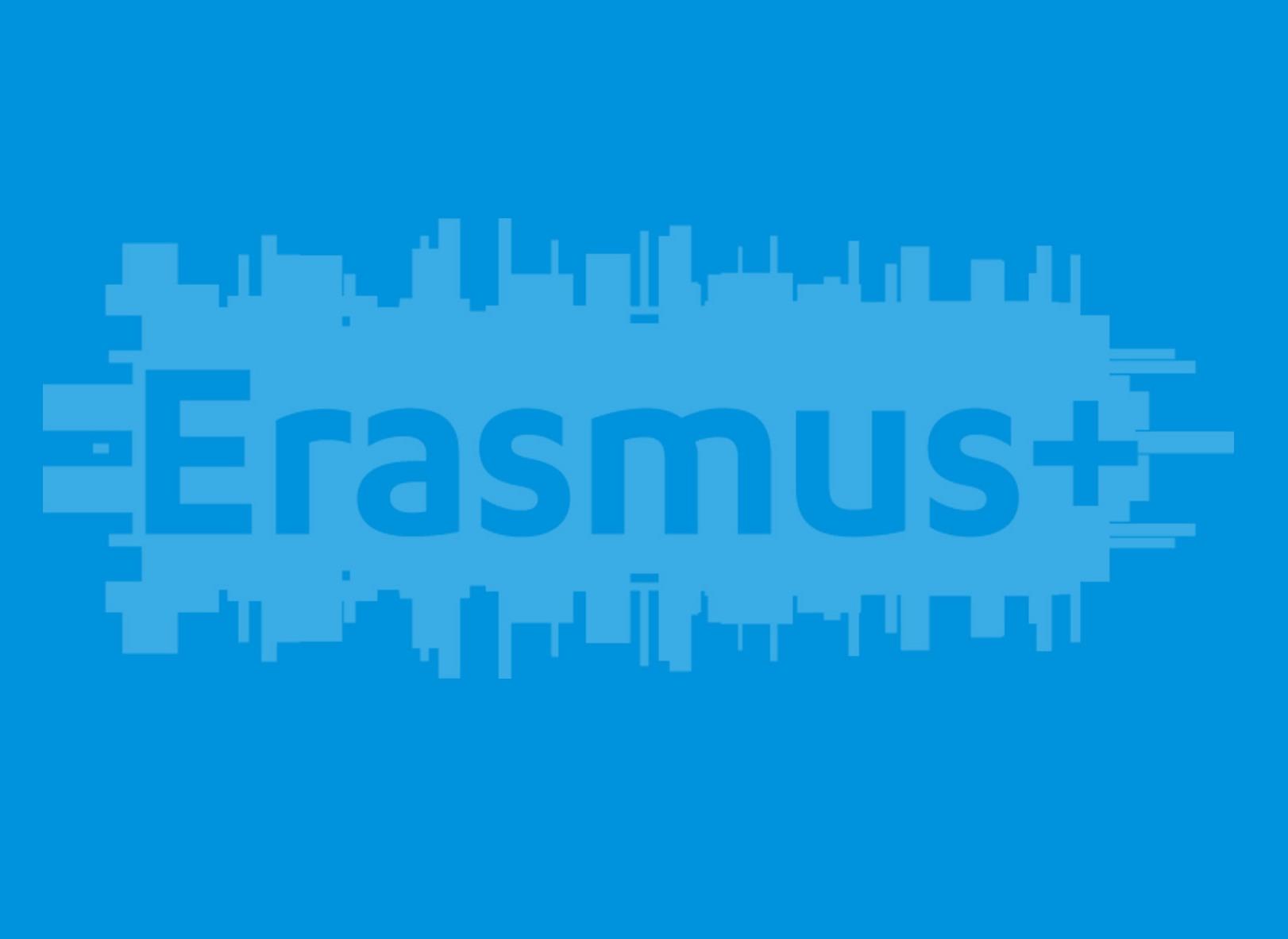 Köszönöm 
a 
figyelmet!